ИСТОРИЈА   –                       НАУКА   О   ПРОШЛОСТИ
ИСТОРИЈСКИ     ИЗВОРИ
ИСТОРИЈСКИ   ИЗВОРИ    ДЕЛЕ   СЕ  НА   ТРИ    ГРУПЕ
МАТЕРИЈАЛНИ    ИСТОРИЈСКИ  ИЗВОРИ
ПИСАНИ    ИСТОРИЈСКИ  ИЗВОРИ
УСМЕНА   ПРЕДАЊА
ИСТОРИЈСКИ  ИЗВОРИ
Материјални   историјски  извори  чувају  се  у  музејима  или  на  месту  где  су  пронађени

Писани  историјски  извори   чувају  се  у  архивама  или  библиотекама

Усмена  предања  су  приче, песме, легенде, басне, бајке  које  се чувају  и  преносе  из  генерације  на  генерацију
3
ИСТОРИЈСКИ  ИЗВОРИ
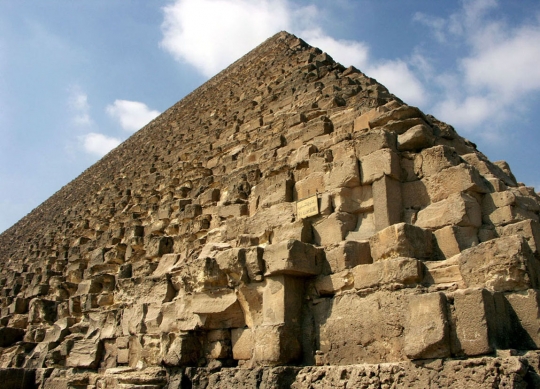 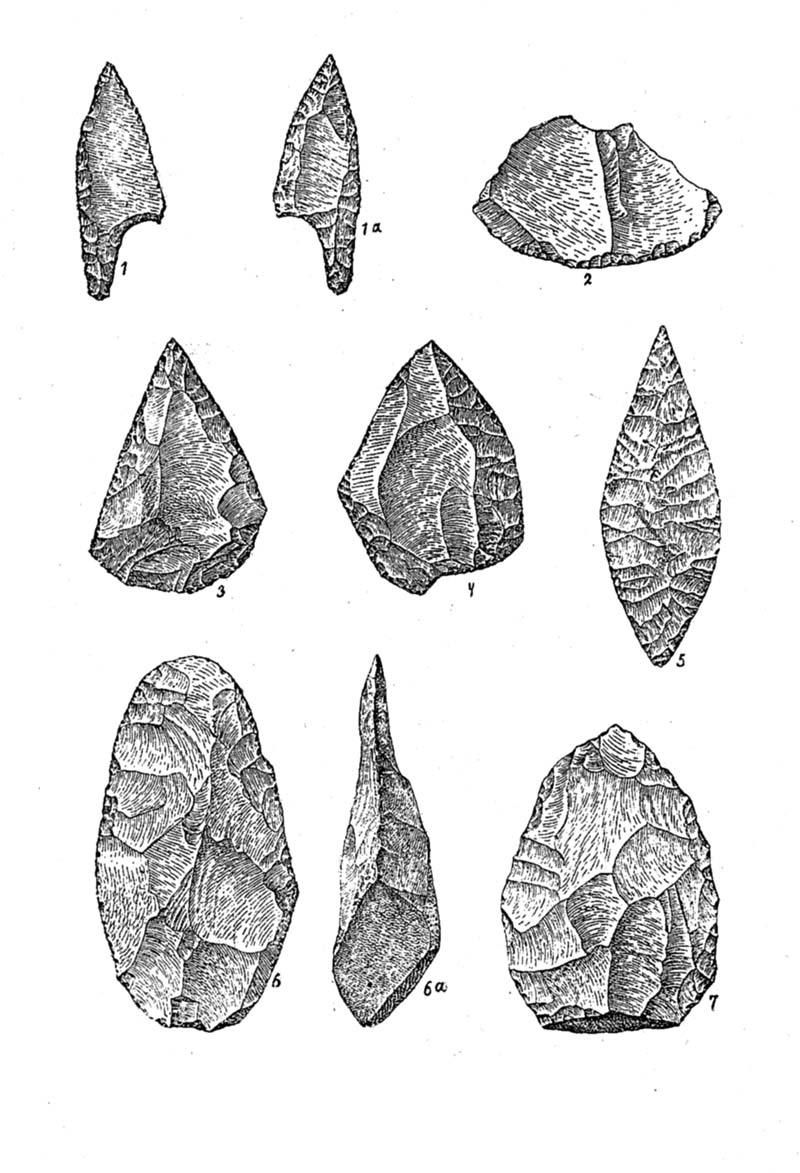 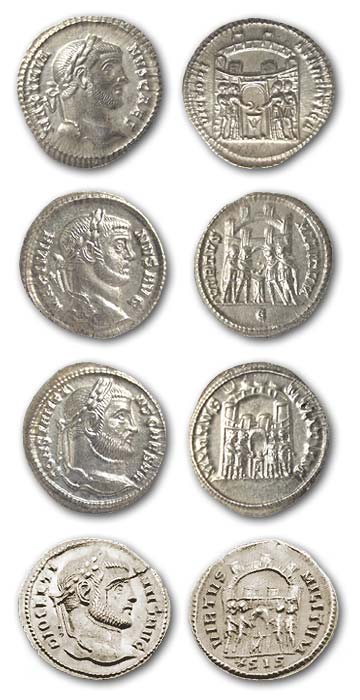 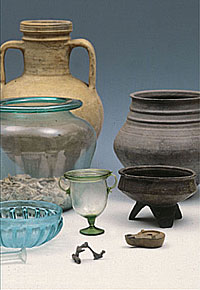 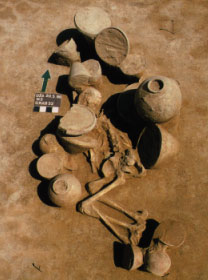 4
Народни  музеј  у  Београду
Лувр  - Париз
Ермитаж - Русија
Ермитаж
Археолошки  локалитет
Материјални  остаци  се  чувају  на  месту  где   су   и  пронађени
Историјски  архив  -  Суботица
МАТЕРИЈАЛНИ   ИСТОРИЈСКИ  ИЗВОРИ
10
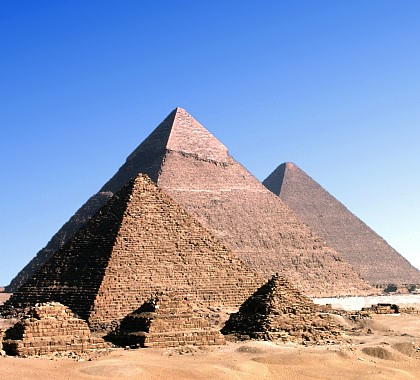 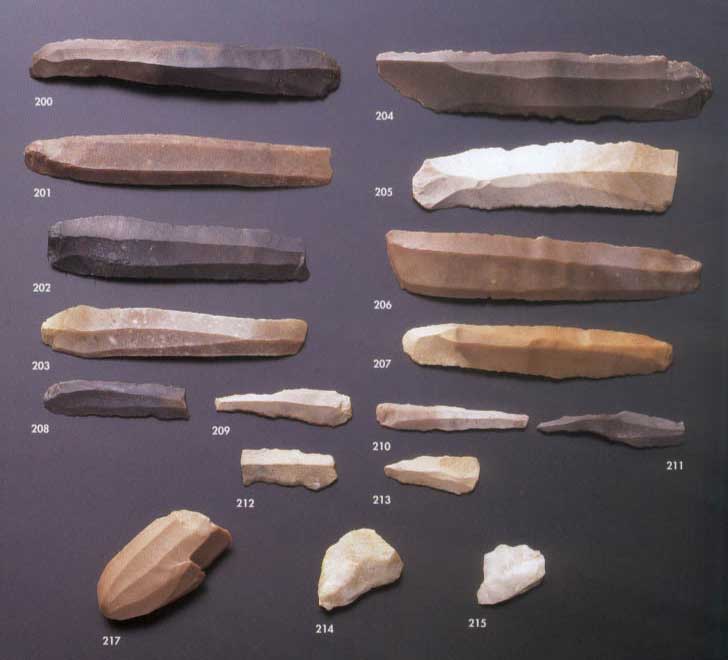 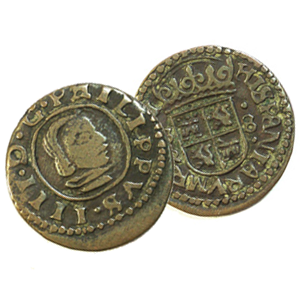 11
ПИСАНИ  ИСТОРИЈСКИ  ИЗВОРИ
12
ГРОБНИ   ОСТАЦИ
13
НАДГРОБНИ    СПОМЕНИЦИ - СТЕЋЦИ
14